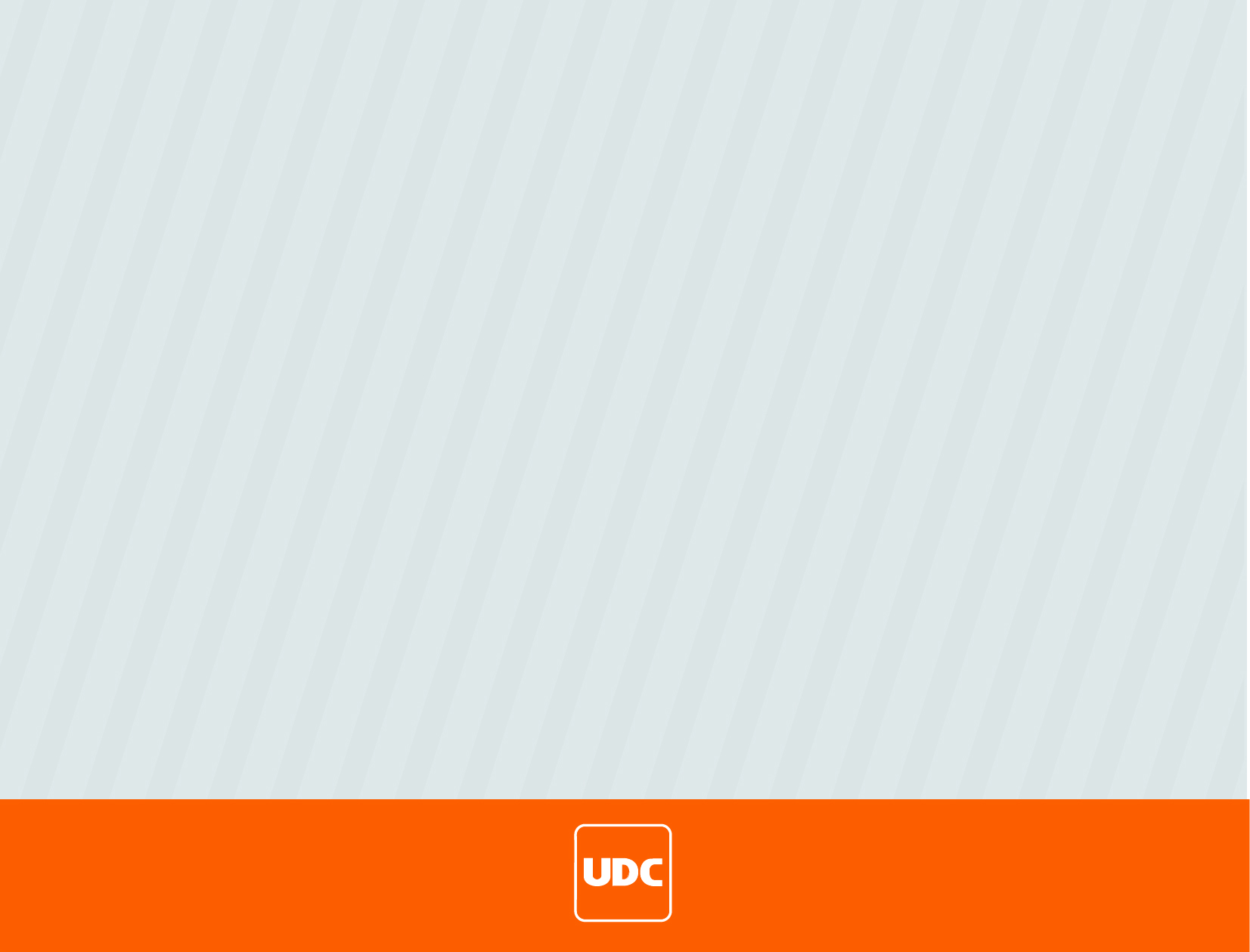 De conformidad con el artículo 41 de la Constitución Política de los Estados Unidos Mexicanos, del artículo 27 del Constitución Política del Estado de Coahuila de Zaragoza, de la Ley General de los Partidos Políticos, así como del Reglamento de Fiscalización del Instituto Nacional Electoral, no establece la obligación de los partidos de elaborar un informe anual de actividades, sin embargo, si la elaboración de Programas Anuales de Trabajo que se publican en la fracción XI del presente artículo.
Fecha de actualización: 10/10/2022
Responsable de Información : Rudy Nieto 
Responsable de la Unidad: Rudy Nieto